Baby Shower Vaquerito
Paso a paso:
Colocar texto sobre ellas. 
Acomodar.
Imprimir, recortar y listo!!
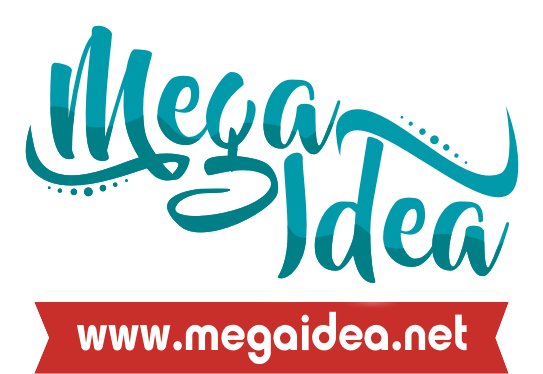 INVITACION
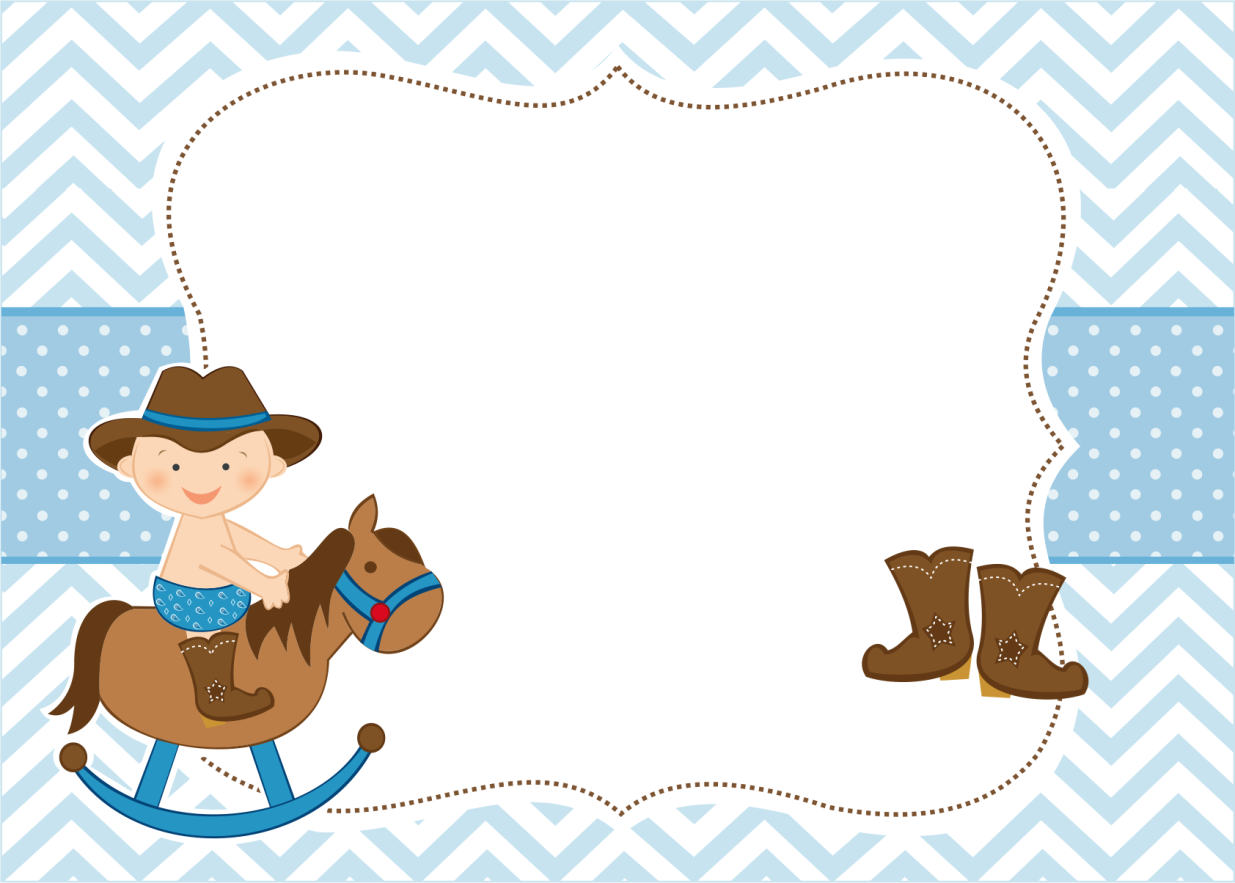 TARJETITA DE
AGRADECIMIENTO
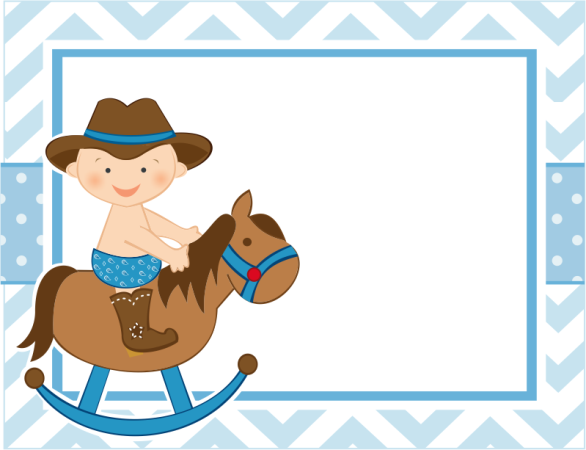 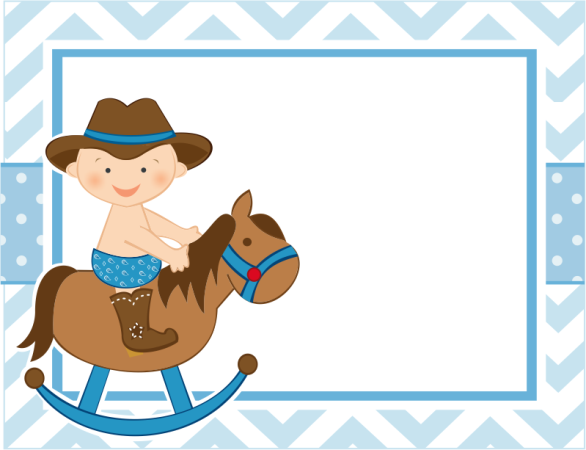 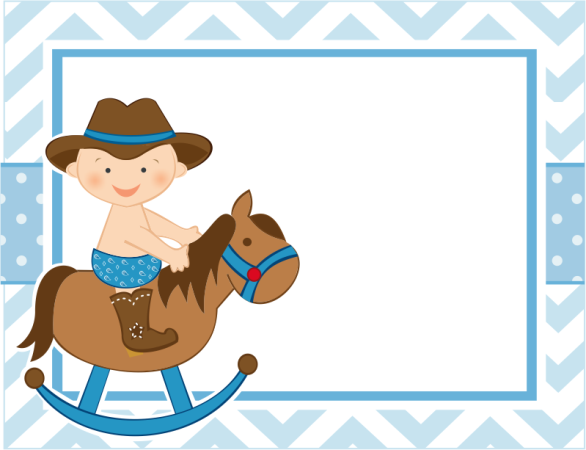 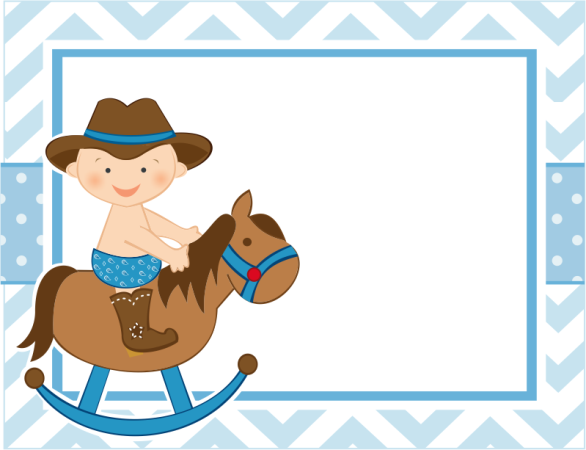 SEPARADOR CON
ORACION
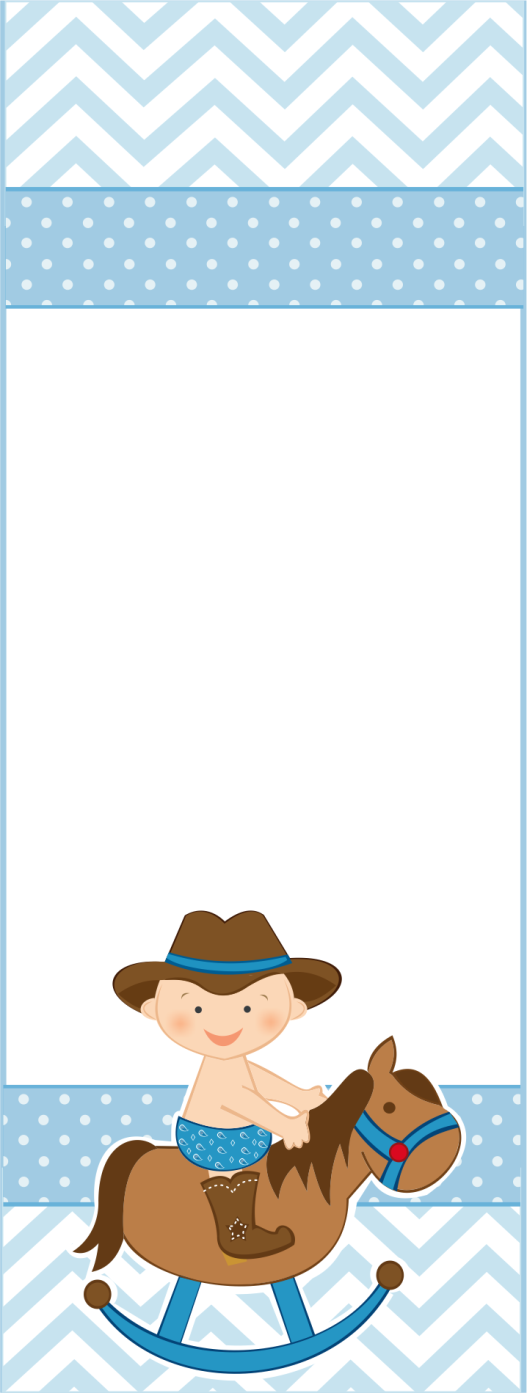 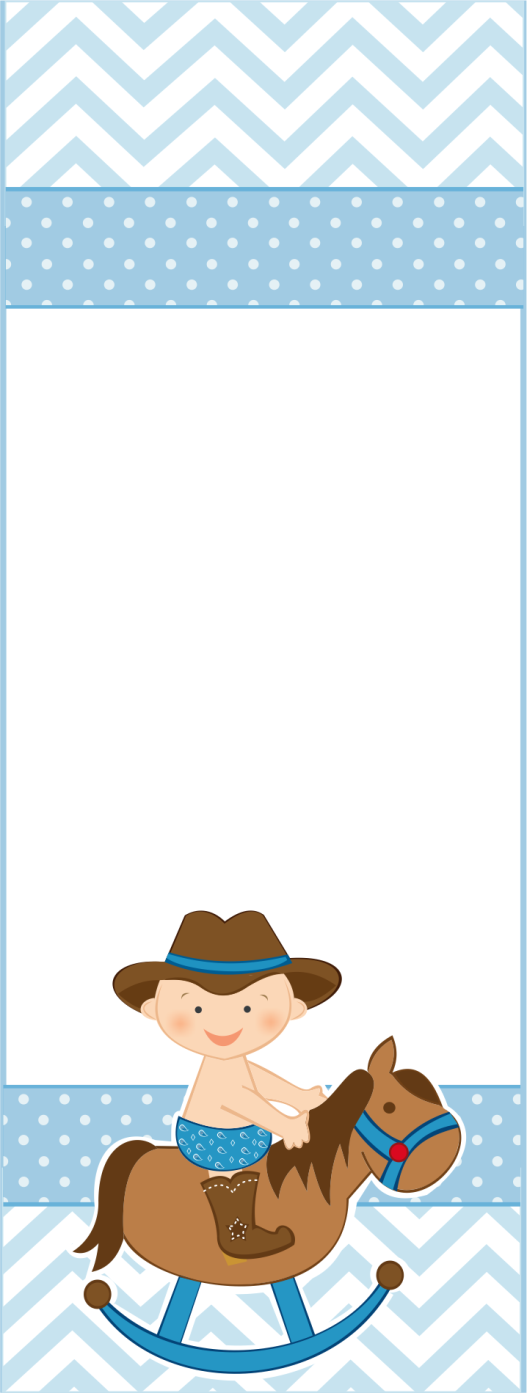 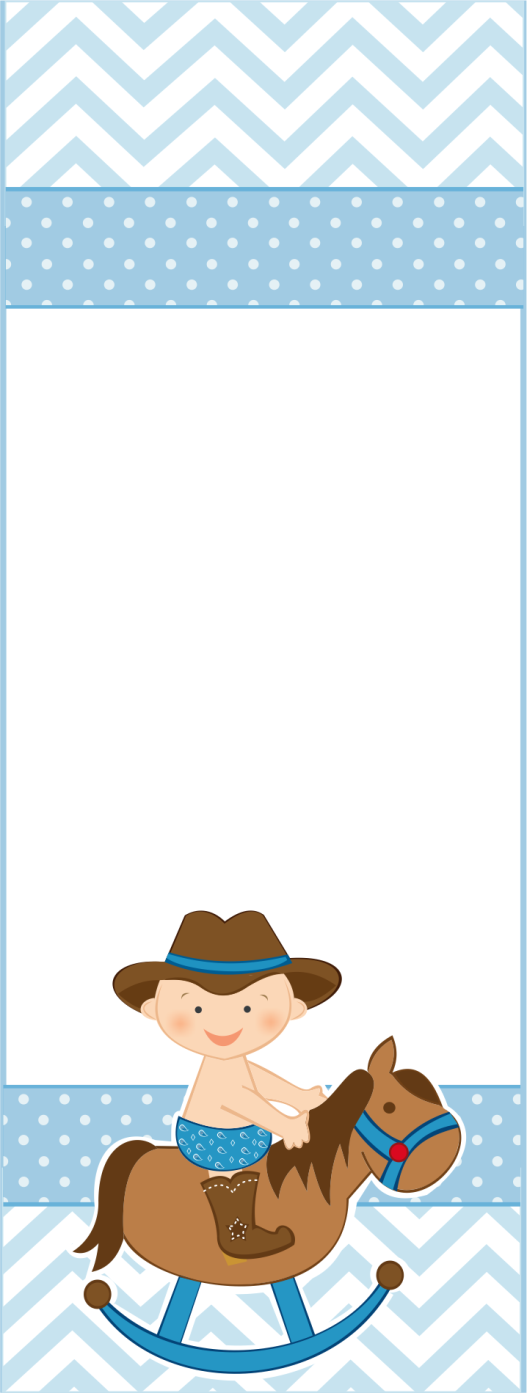 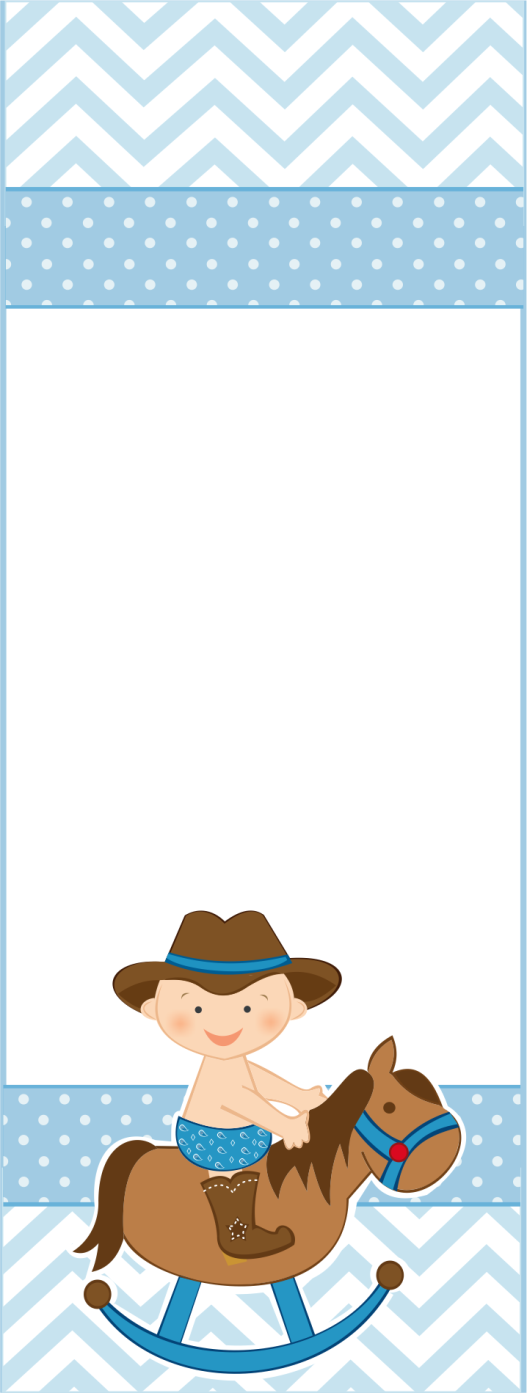 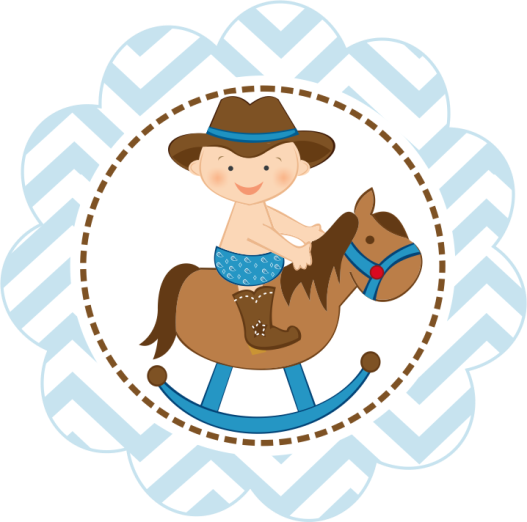 TOPPER PARA
CUPCAKES
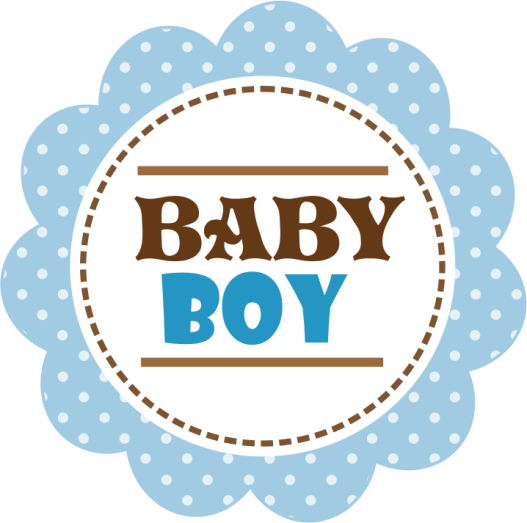 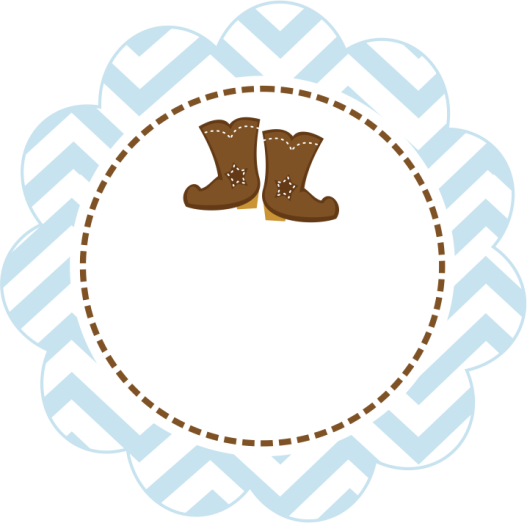 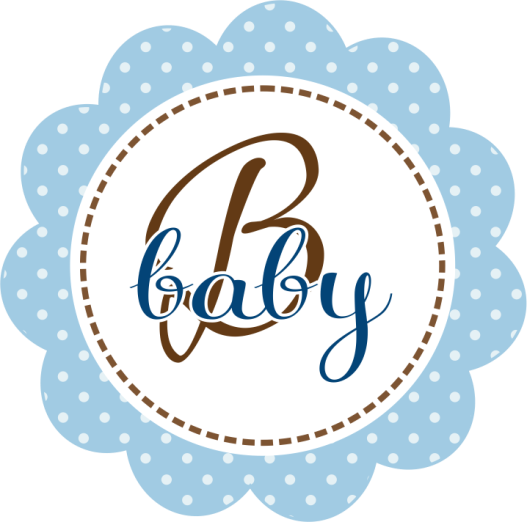 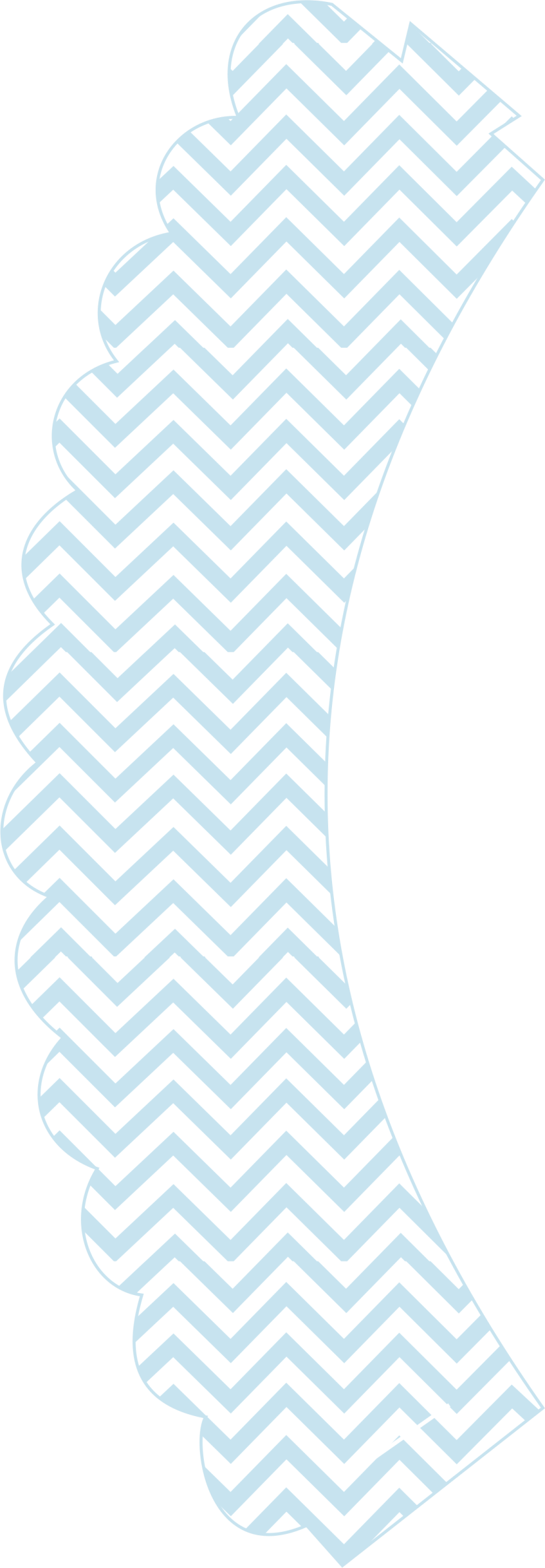 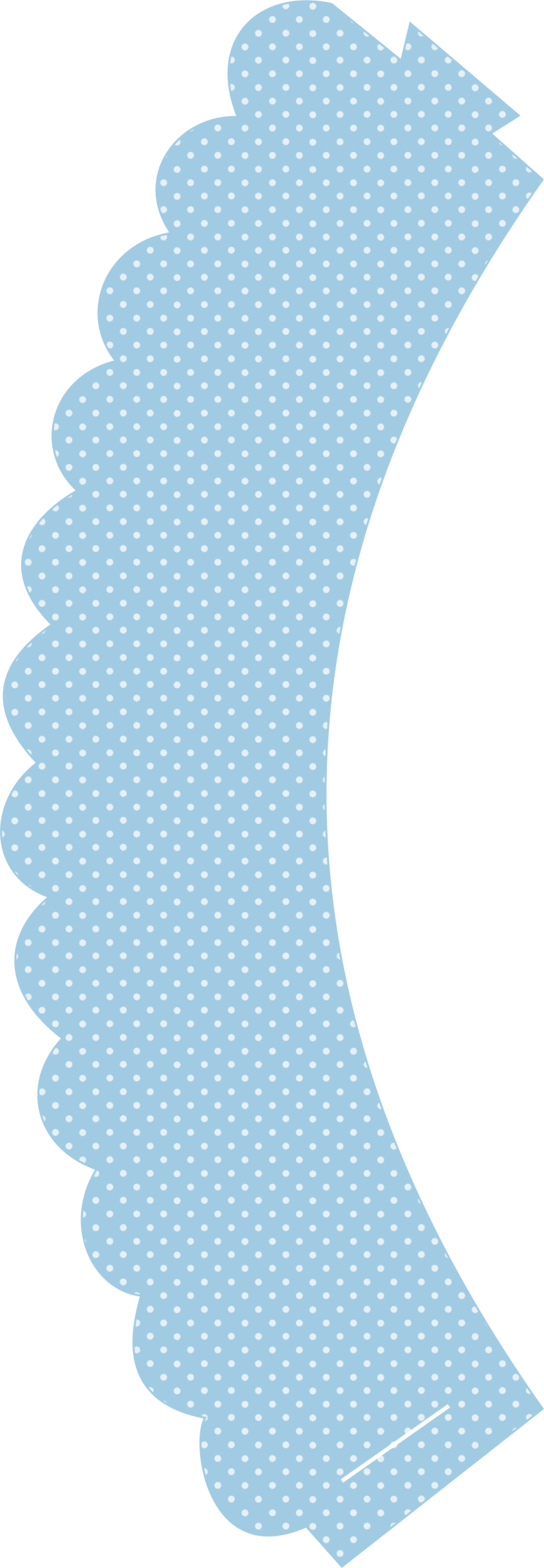 WRAPPER PARA
CUPCAKES
TOPPER PARA
CENTRO DE MESA
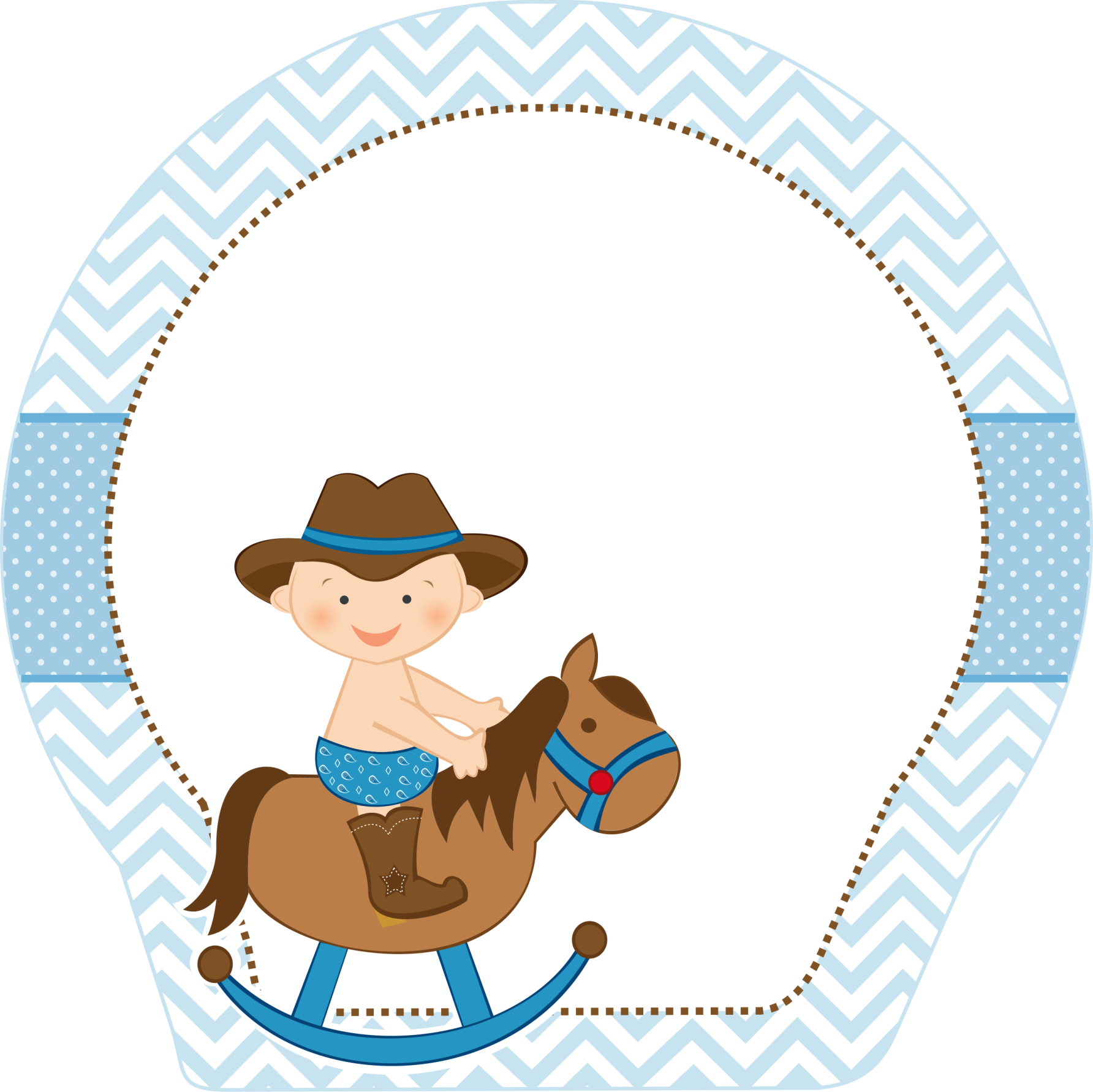 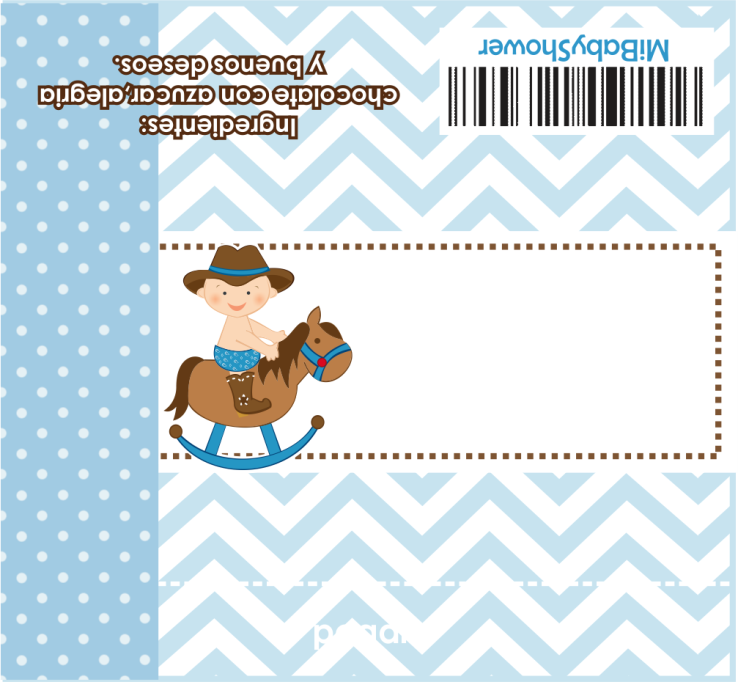 ETIQUETA
BOCADIN
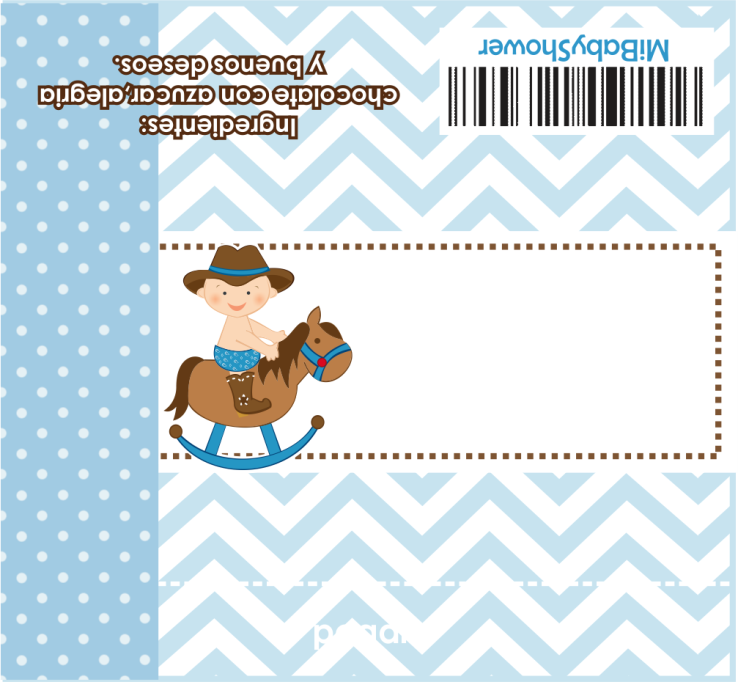 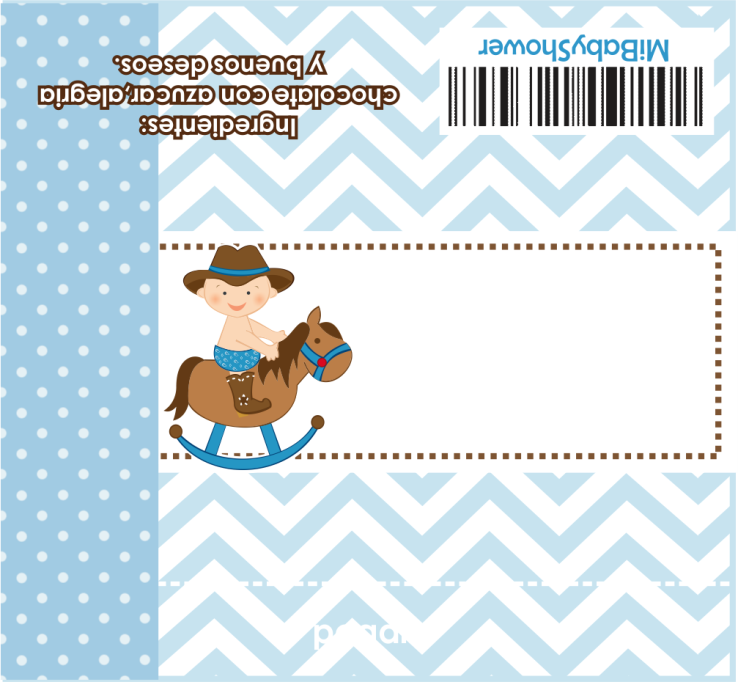 ETIQUETA
GERBER
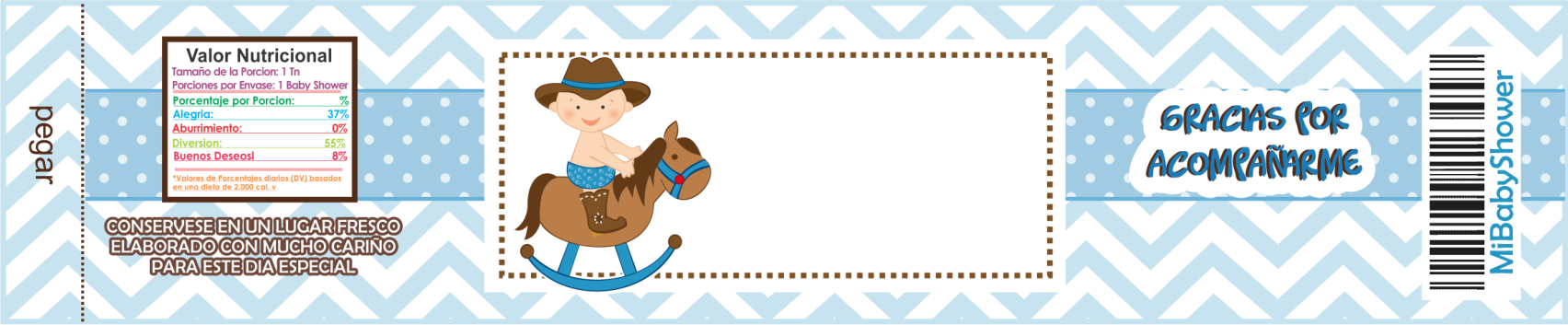 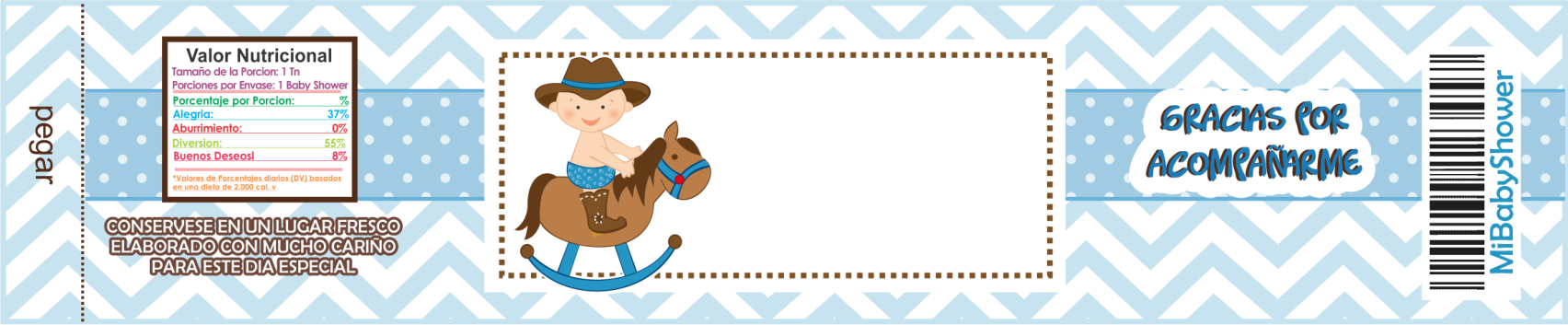 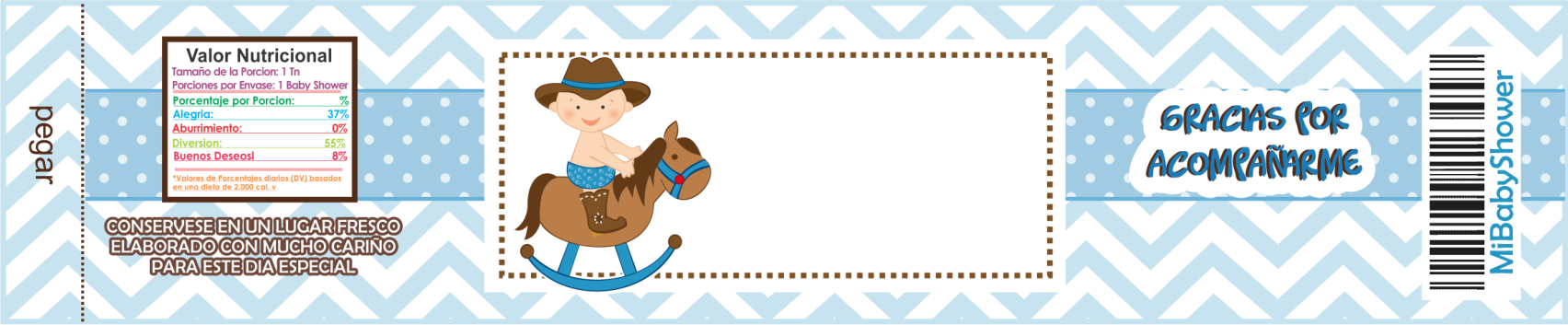 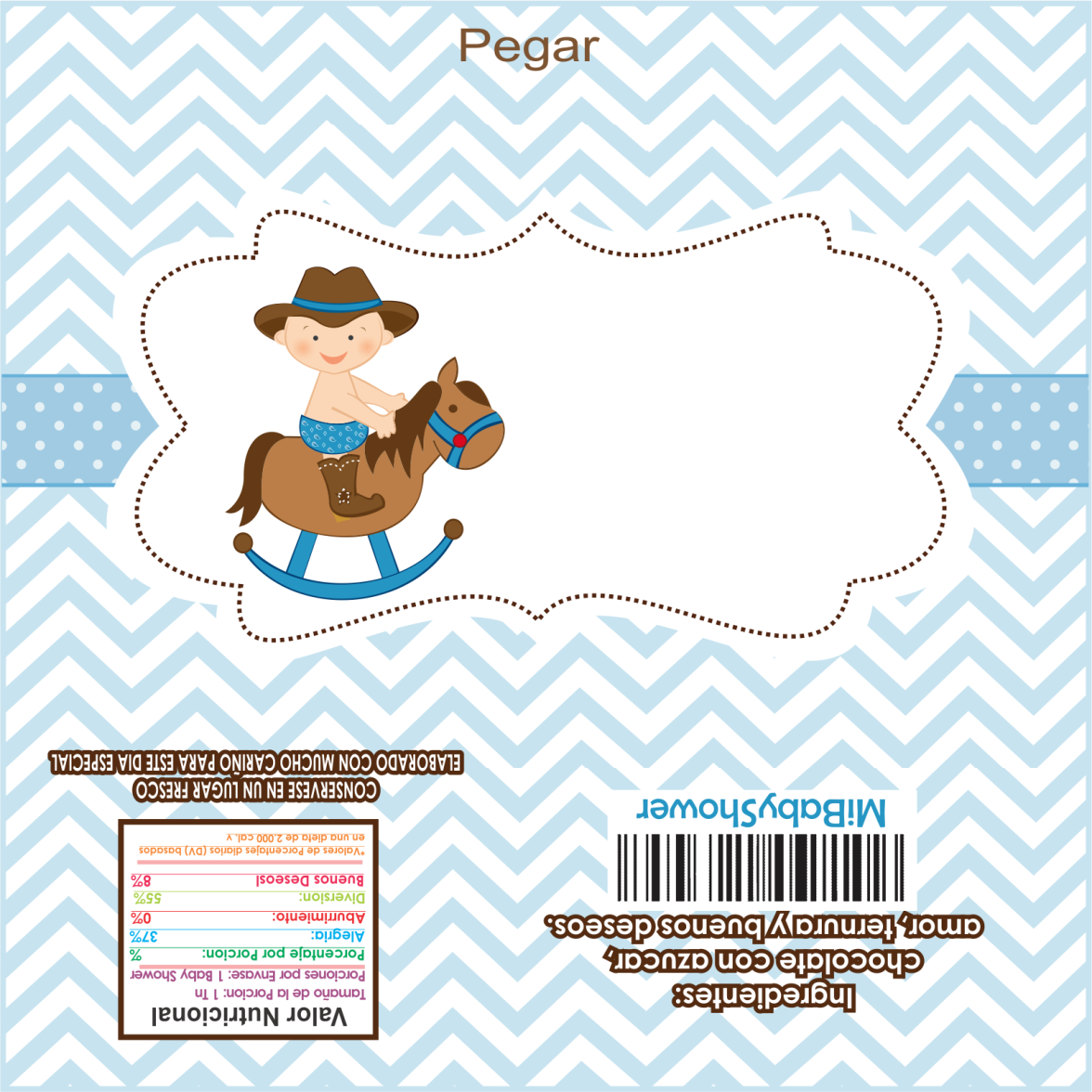 ETIQUETA
CHOCOLATE VAQUITA
 35GR.
ETIQUETA
BOTELLA DE AGUA 60 ML.
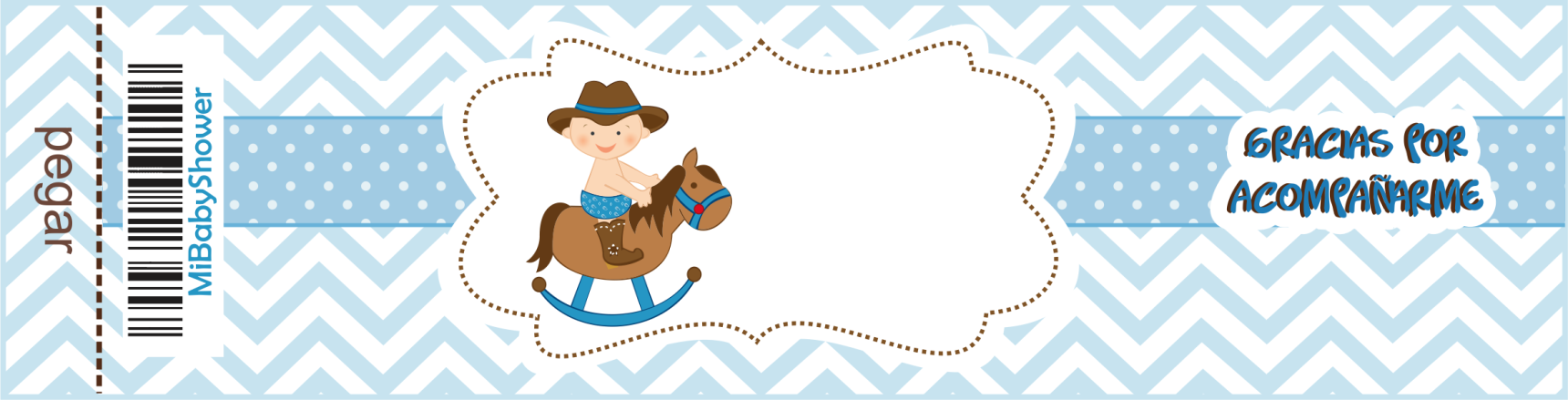 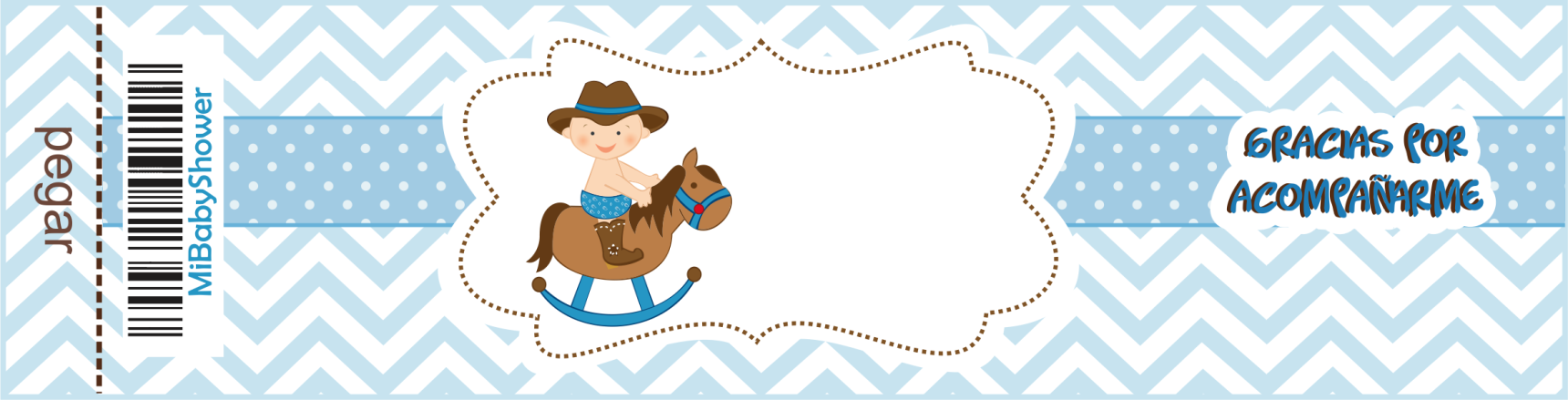 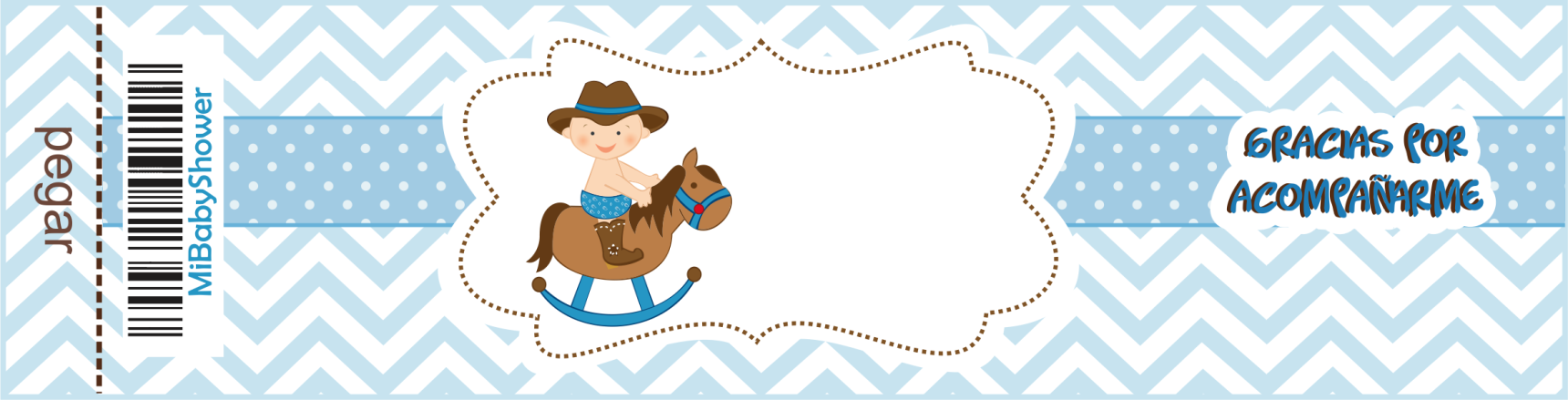 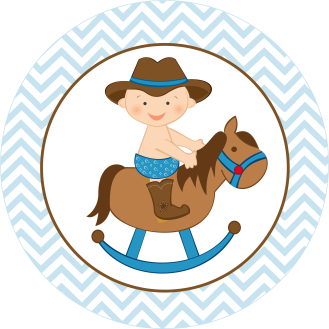 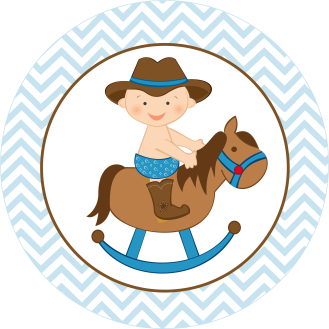 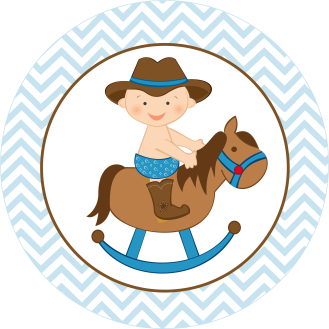 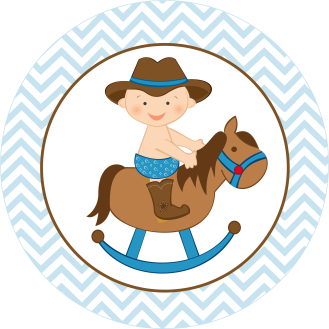 ETIQUETA
MONEDA DE CHOCOLATE
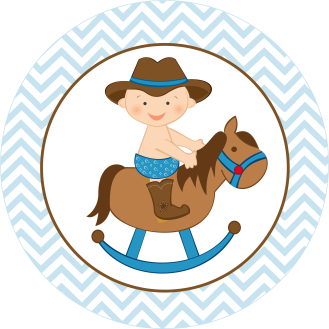 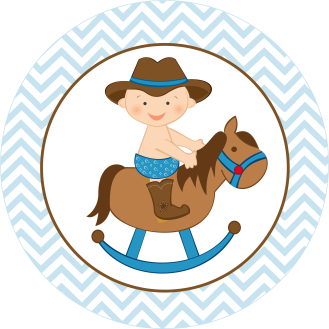 CARTONCITO PARA
BOLSA DE DULCES
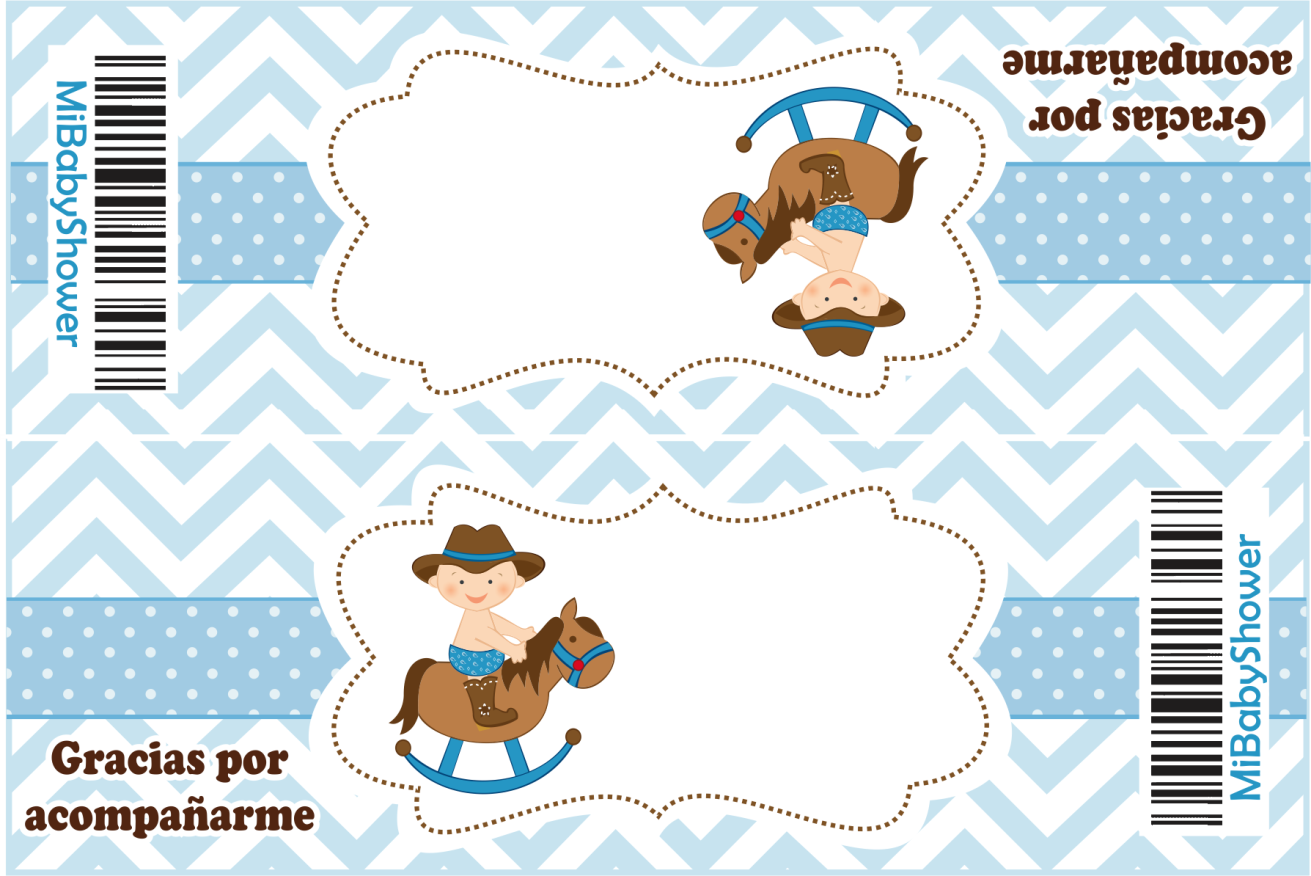 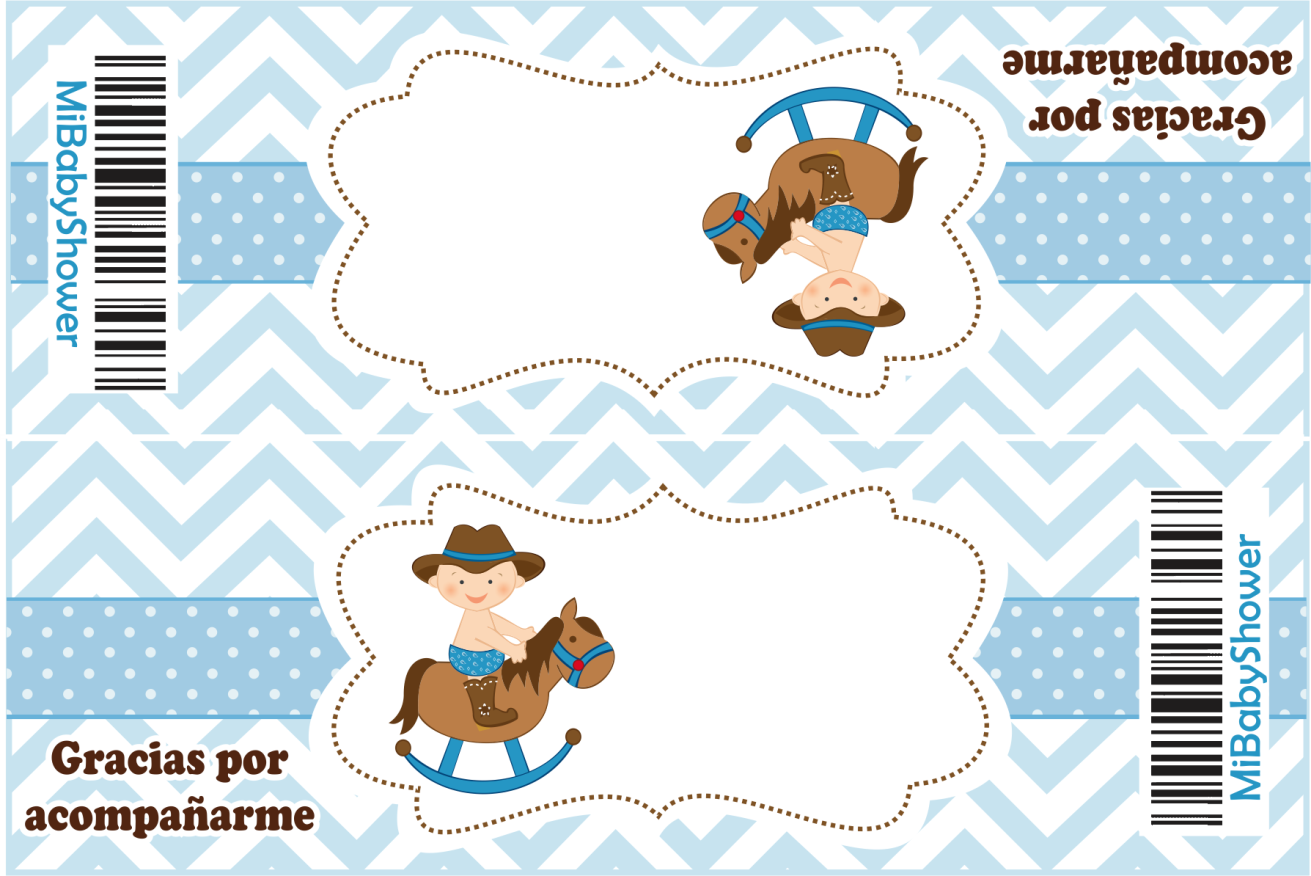 BANNER
DECORATIVO
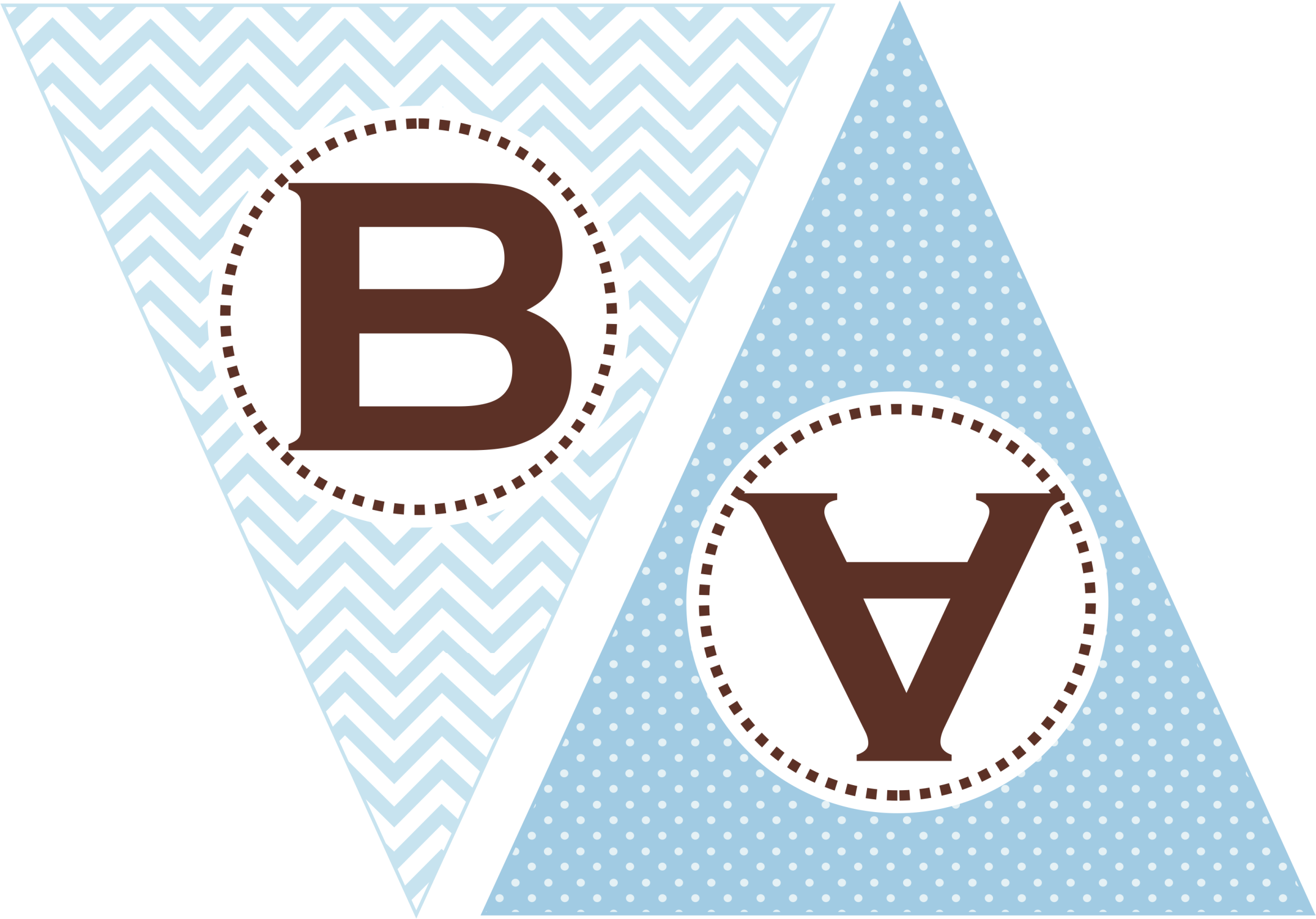 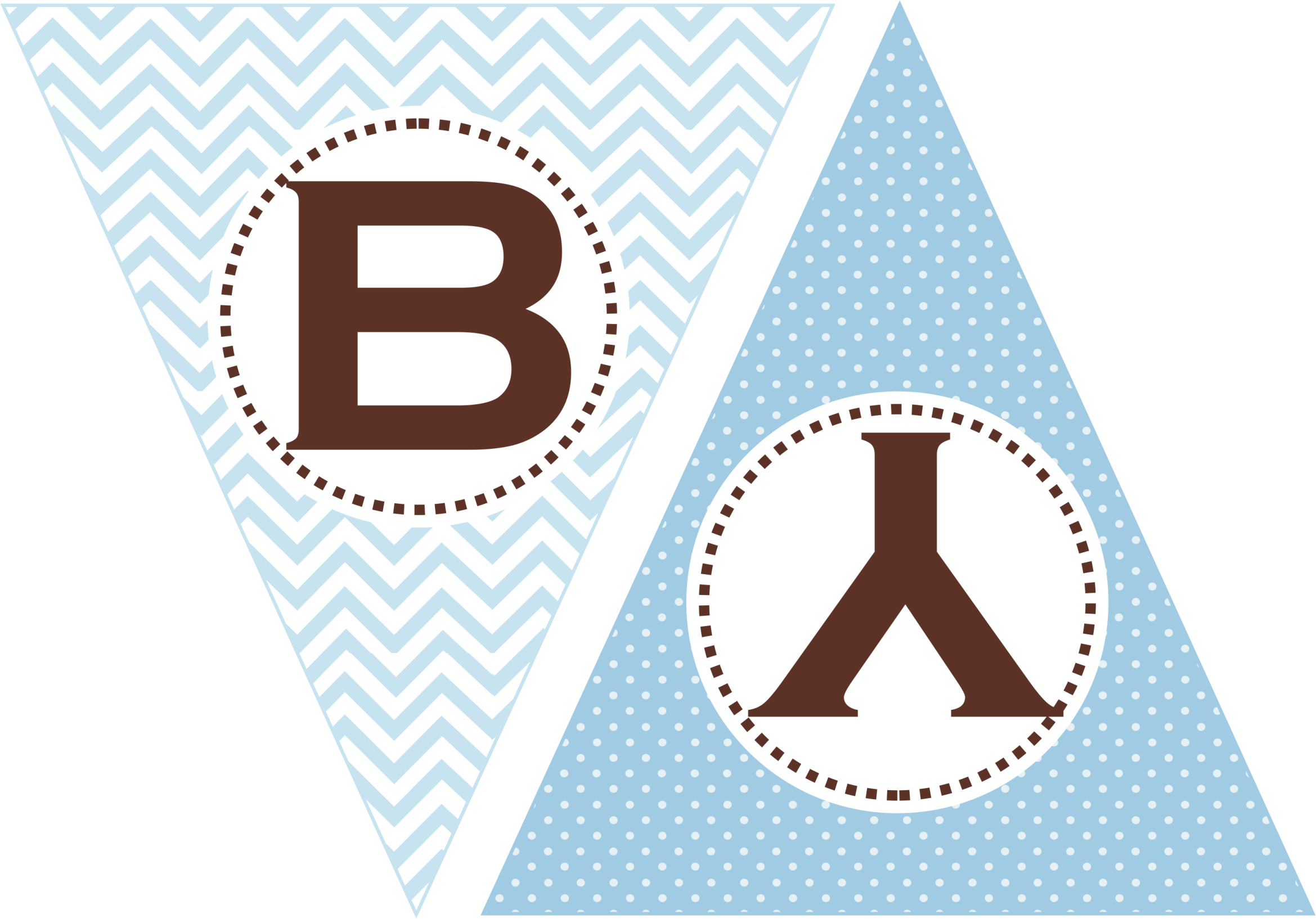 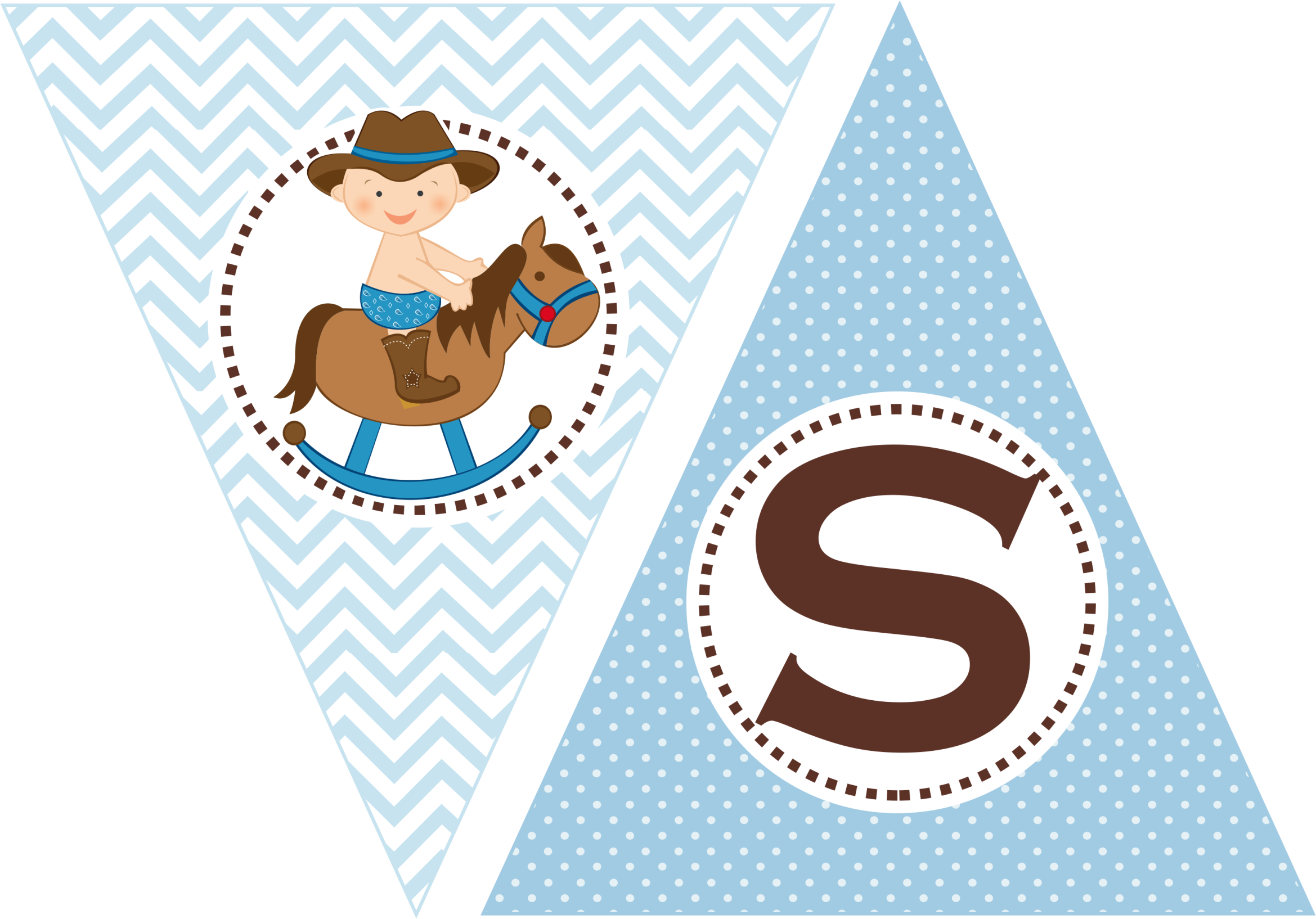 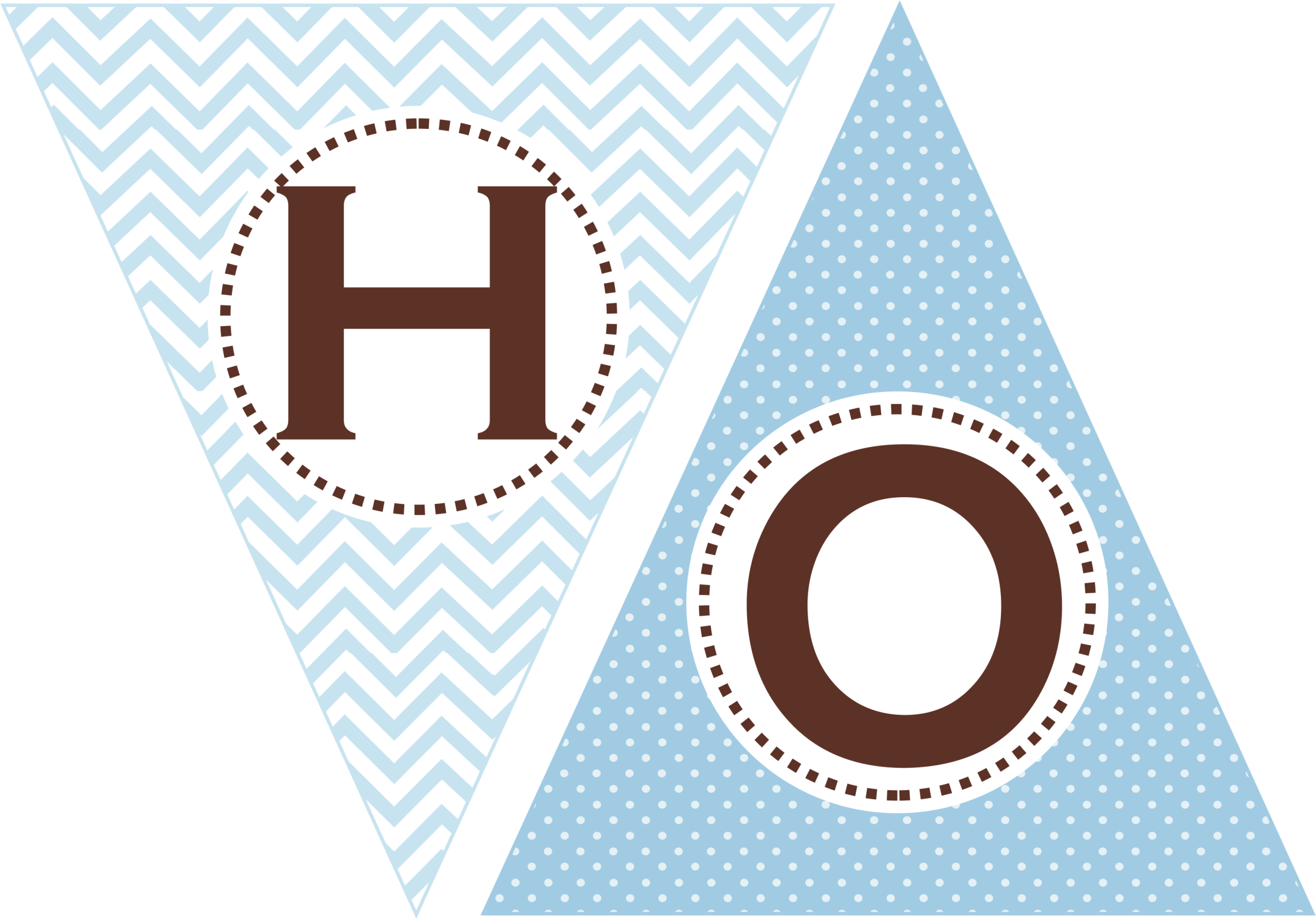 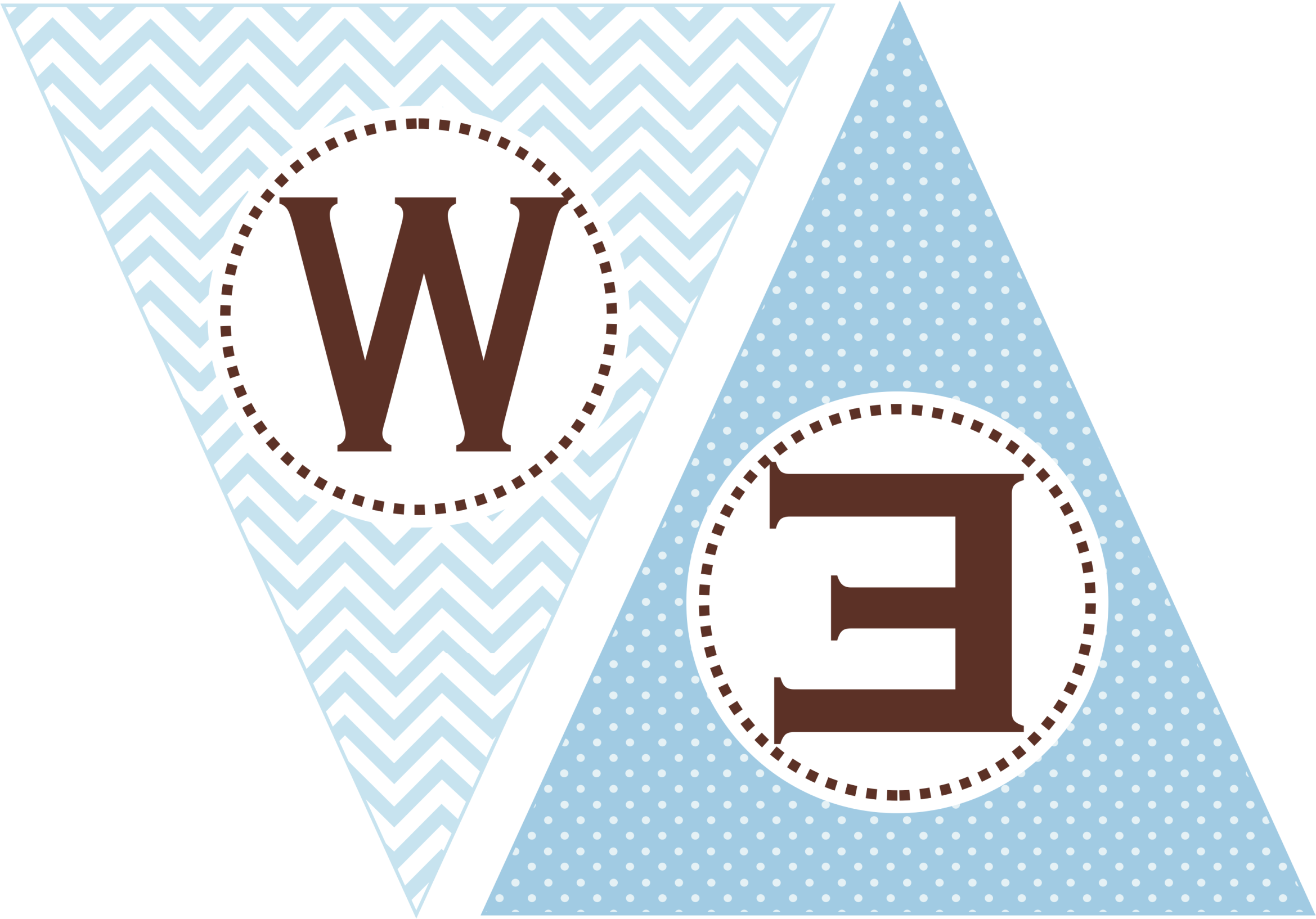 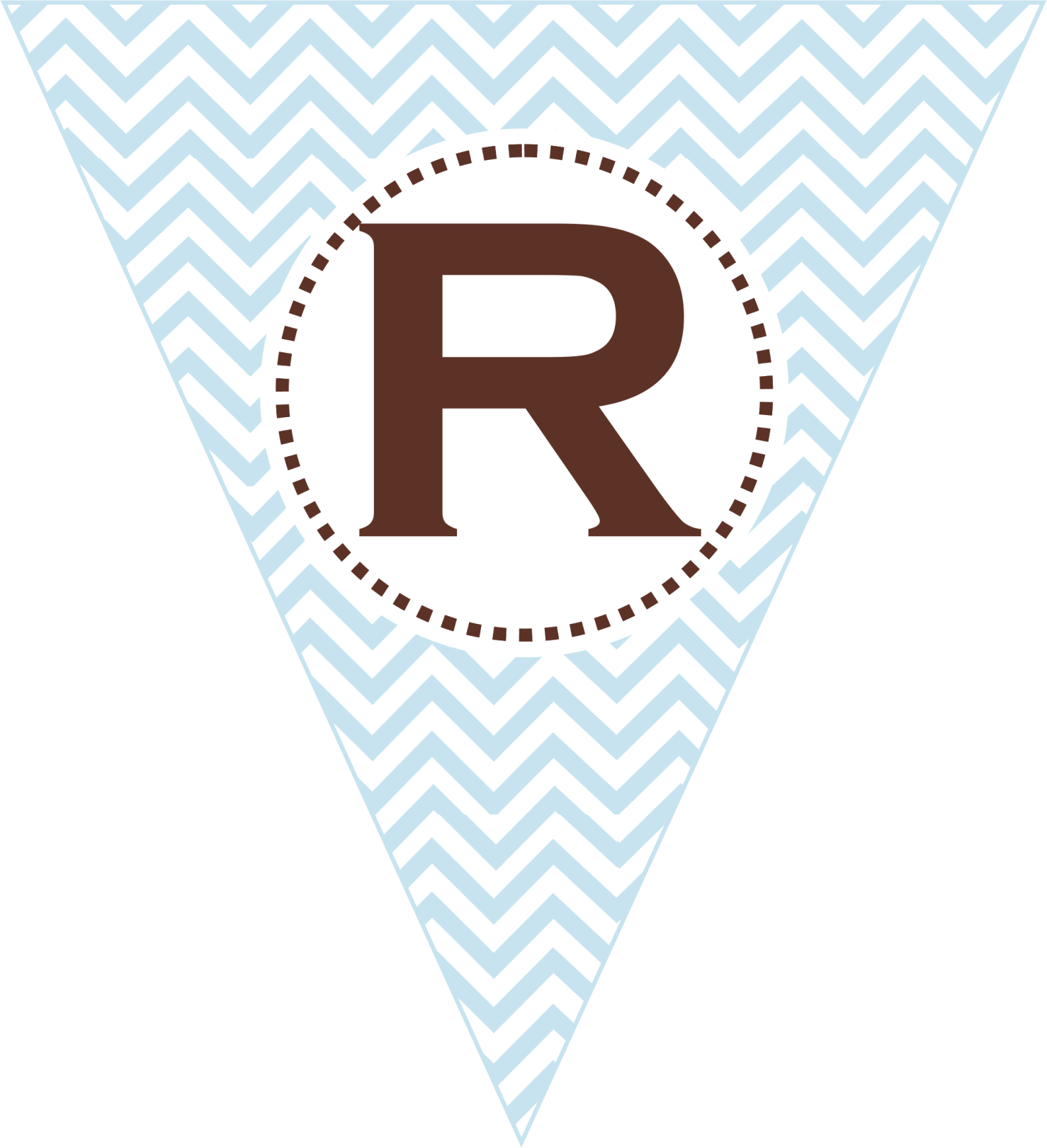 ALBUM
DE FIRMAS
(PORTADA)
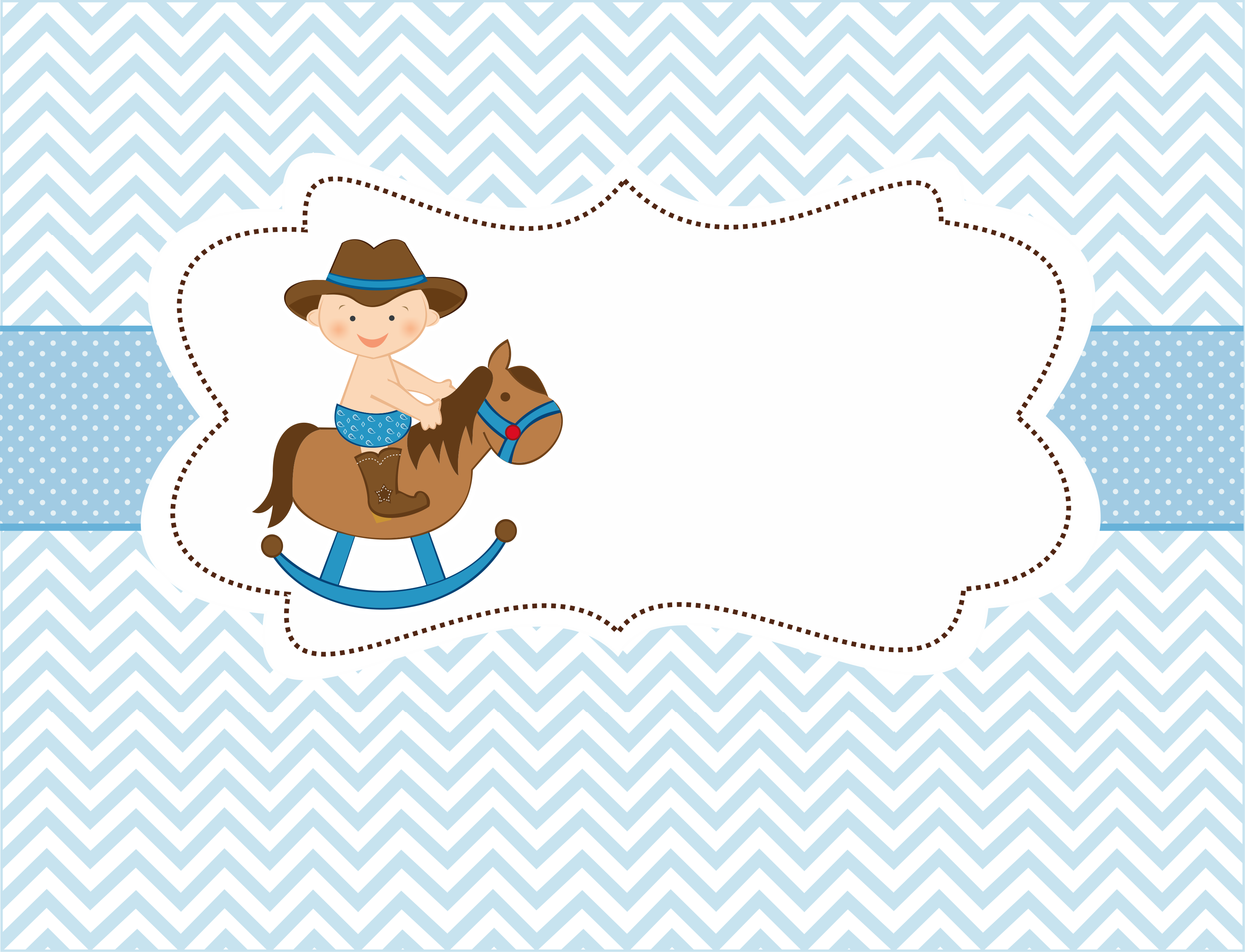 ALBUM
DE FIRMAS
(HOJAS
INTERIOR)
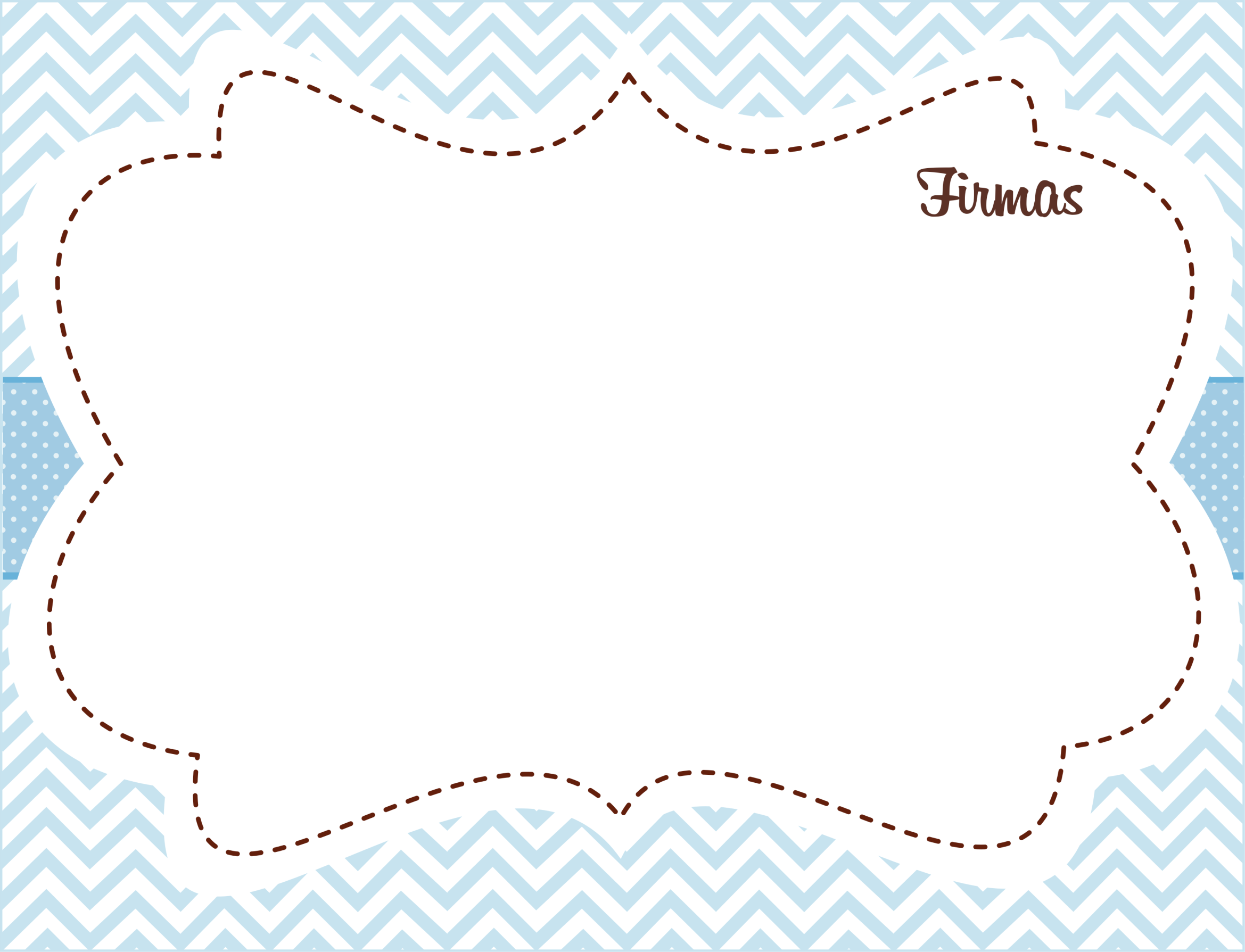 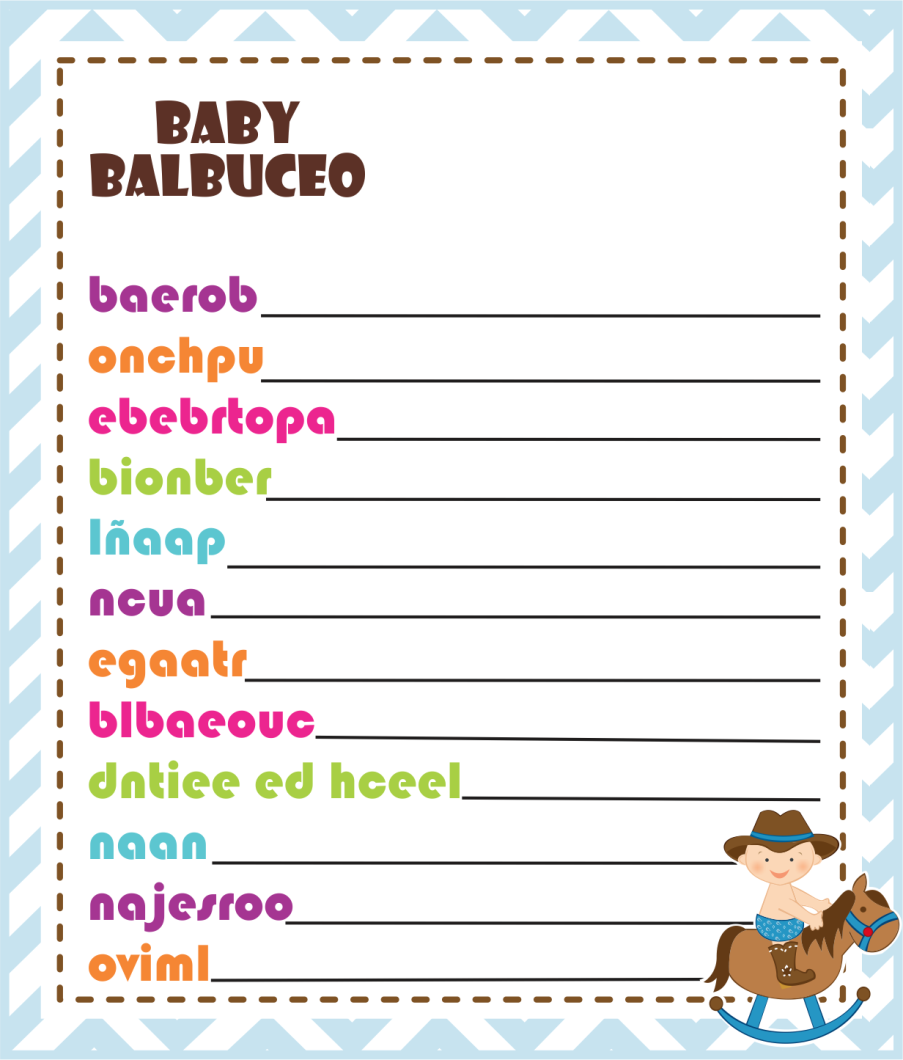 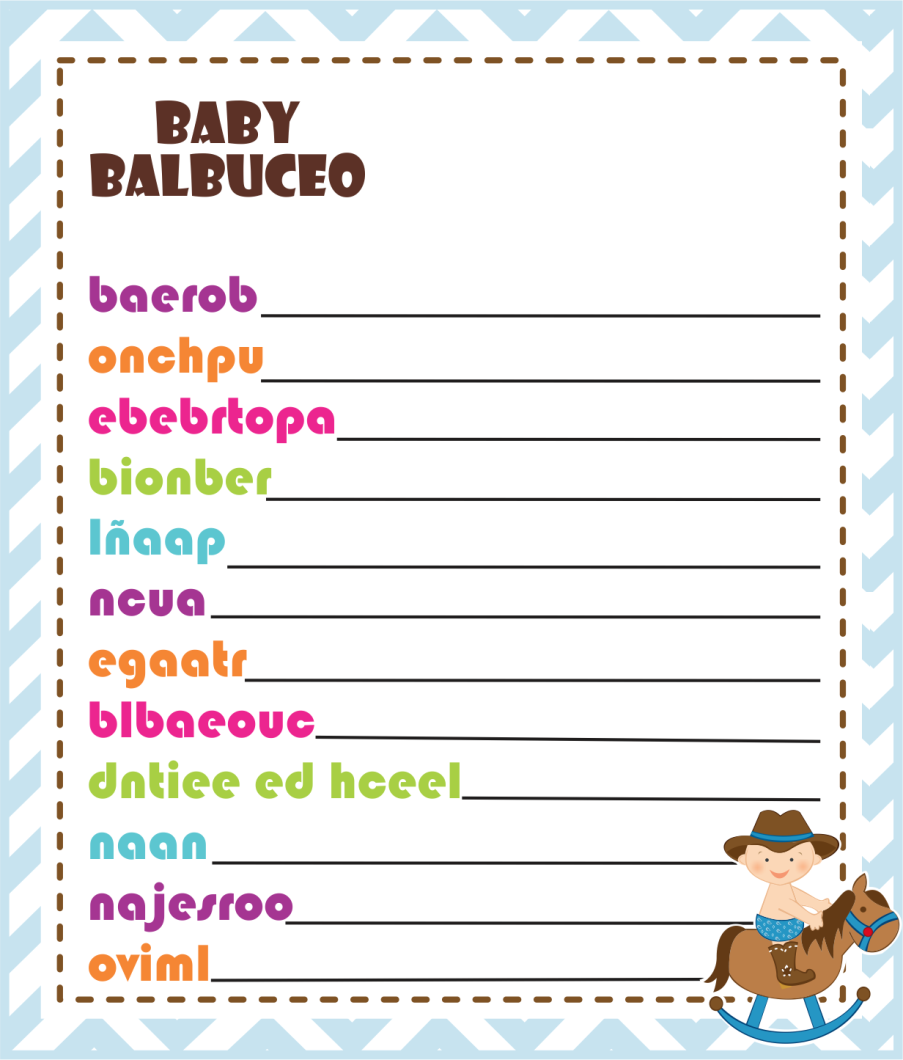 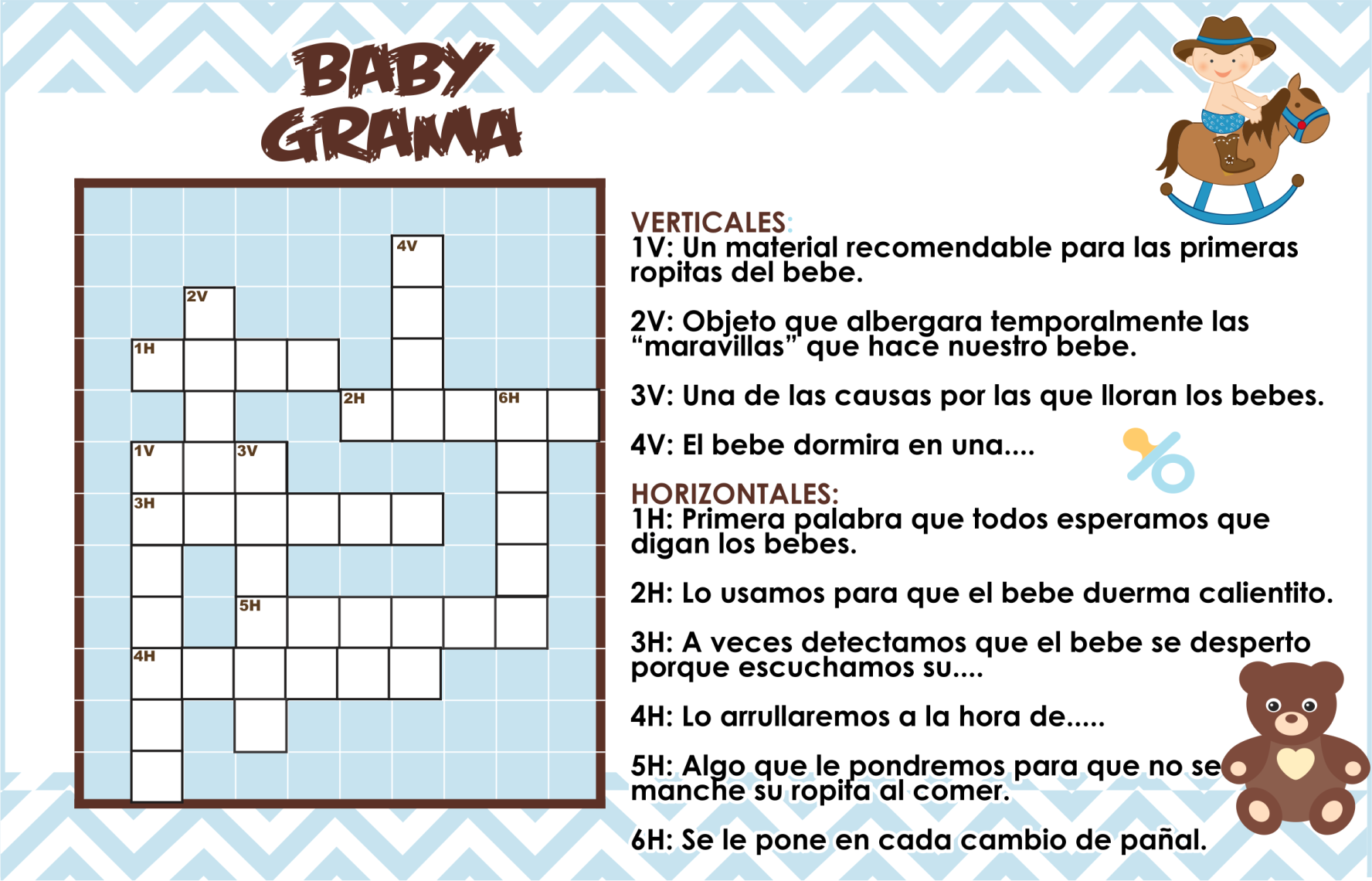 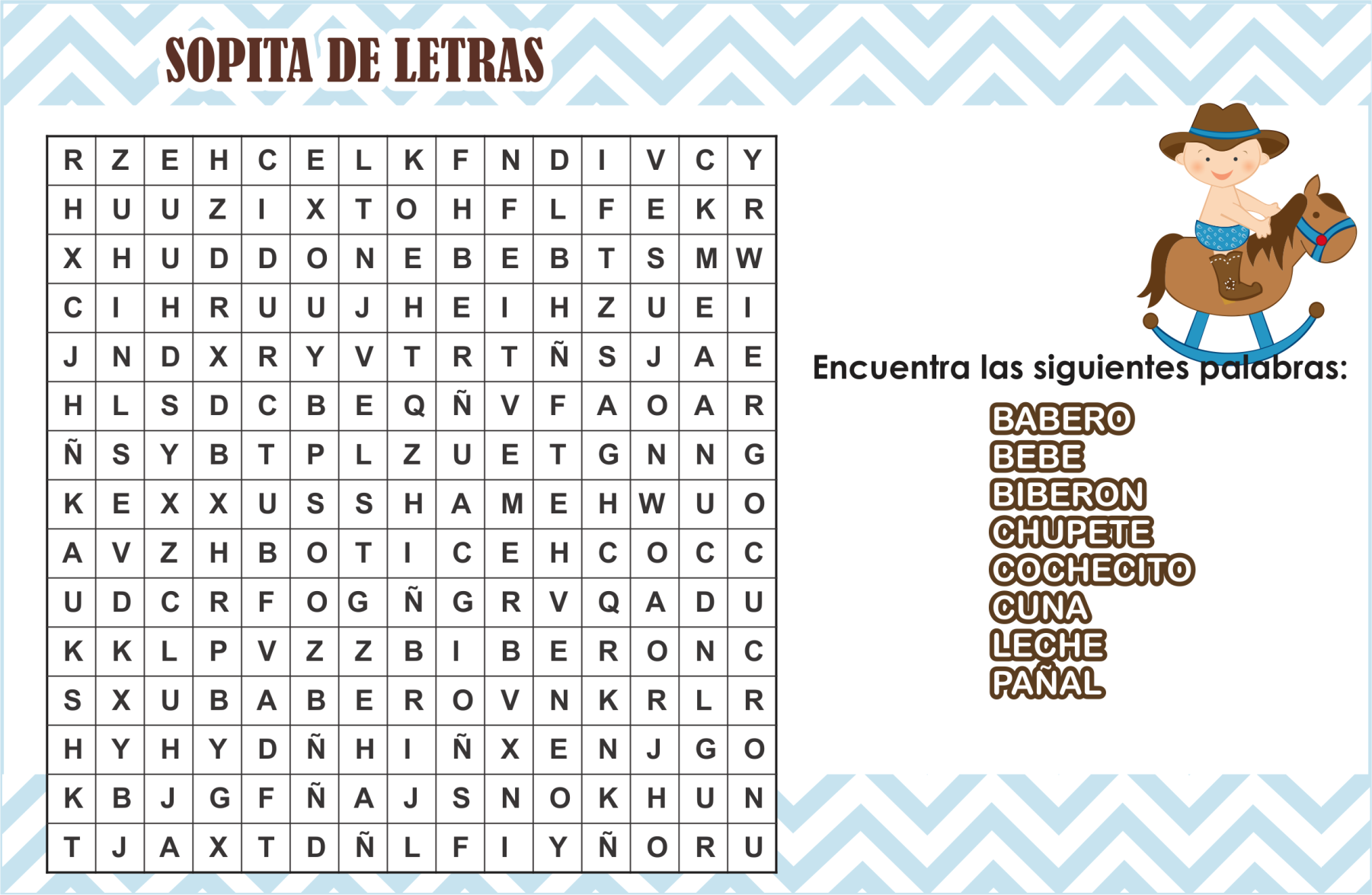 ETIQUETA
GEL ANTIBACTERIAL
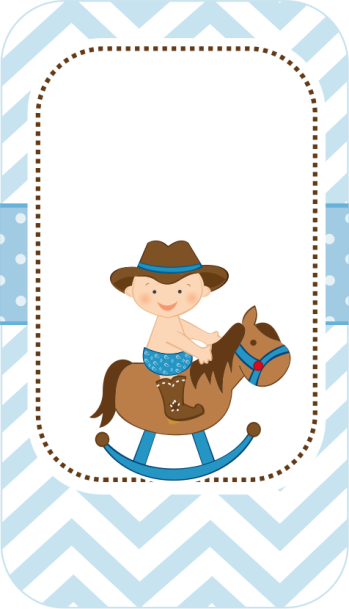 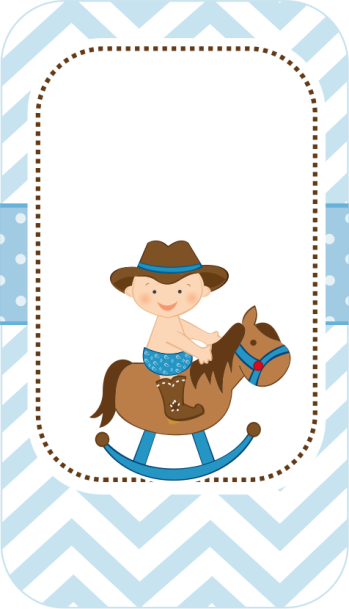 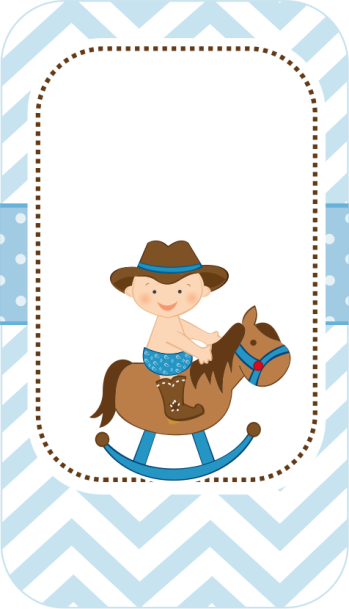 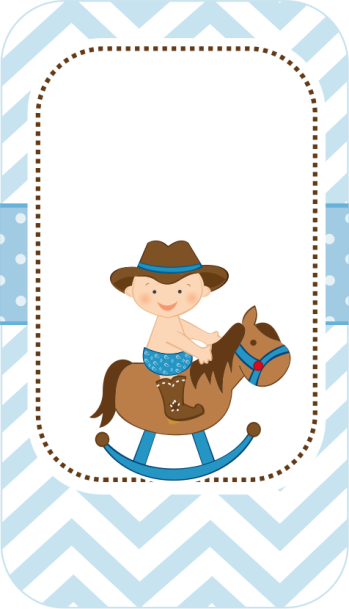 Agrega el texto que quieras
Agrega el texto que quieras
Agrega el texto que quieras
Agrega el texto que quieras
Agrega el texto que quieras
CAJITA
MULTIUSOS
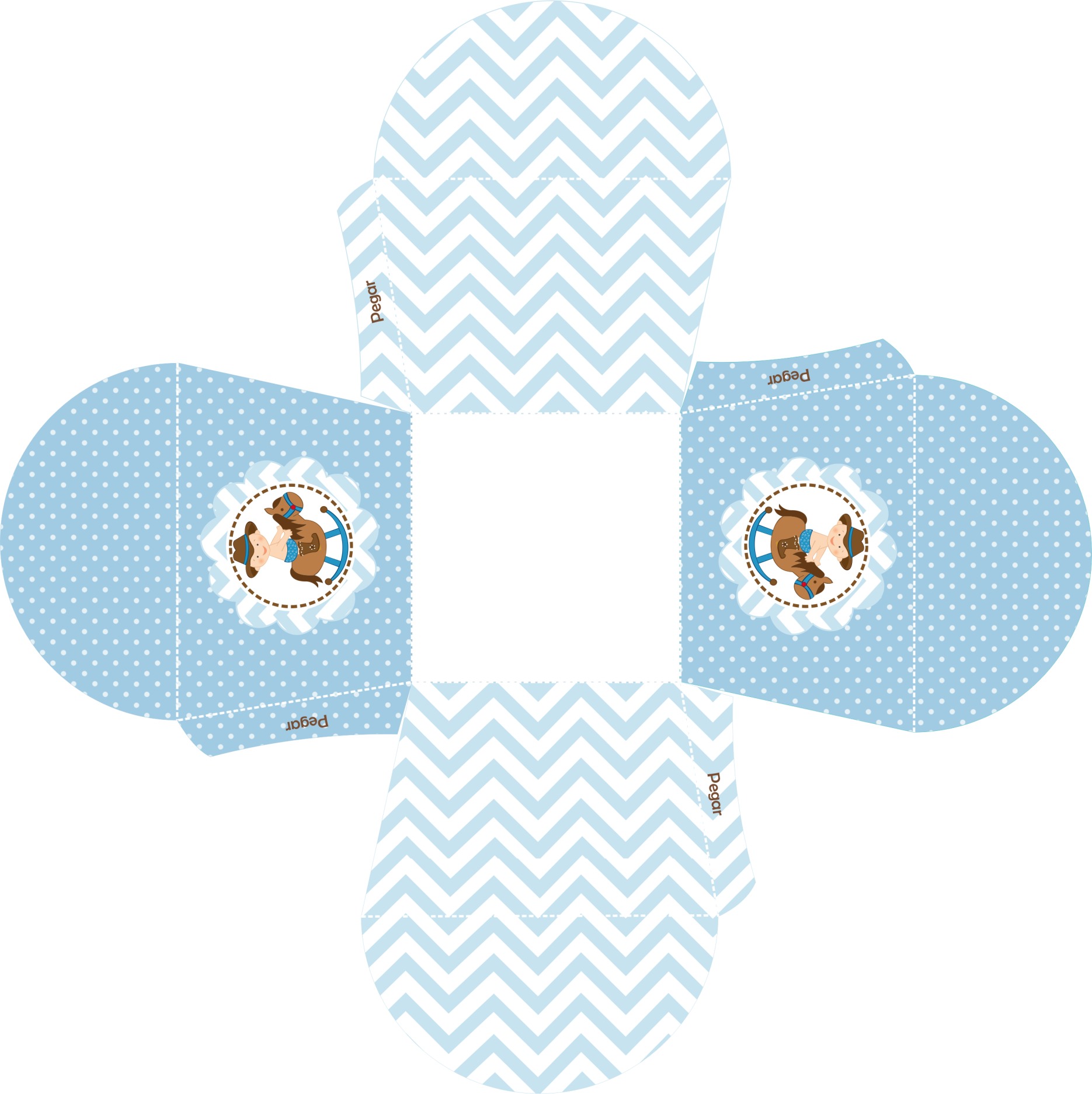